Figure 6. (A) Delay activity regressed against cue activity. The histogram shows the distribution of βs (regression ...
Cereb Cortex, Volume 17, Issue suppl_1, September 2007, Pages i41–i50, https://doi.org/10.1093/cercor/bhm070
The content of this slide may be subject to copyright: please see the slide notes for details.
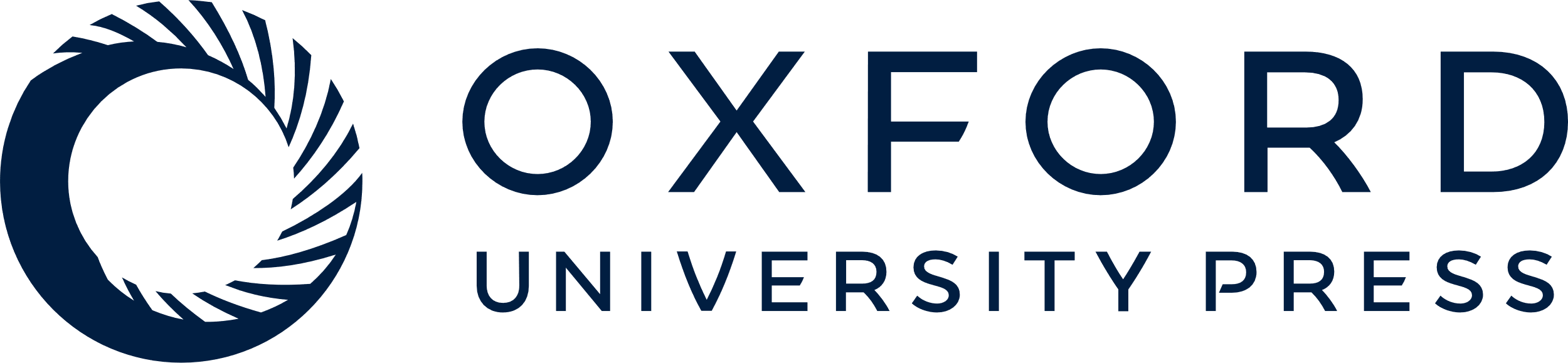 [Speaker Notes: Figure 6. (A) Delay activity regressed against cue activity. The histogram shows the distribution of βs (regression slopes) across the population of neurons selective for the first object during both the first cue and 1-object delay periods. Colored bars are neurons with significant β (P < 0.05). The mean of the distribution was significantly greater than zero (P < 0.05), indicating that neurons maintain their object preferences into the 1-object delay period. (B) The distribution of the values of β1 obtained when every selective neuron (selective for the first object during both the first cue and 2-object delay periods and selective for the second object during both the second cue and 2-object delay periods) was fit to a 2-factor model. The mean of the distribution was not significantly greater than zero (P > 0.05). These cells continue to encode the first object but have changed their preferred first object. (C) The distribution of the values of β2 using the neural population as defined in part B. The mean of the distribution was significantly greater than zero (P < 0.05), indicating that these neurons are maintaining their preferred second object into the 2-object delay period.


Unless provided in the caption above, the following copyright applies to the content of this slide: © The Author 2007. Published by Oxford University Press. All rights reserved. For permissions, please e-mail: journals.permissions@oxfordjournals.org]